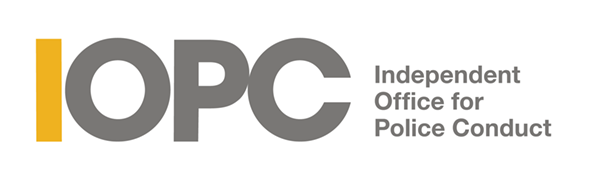 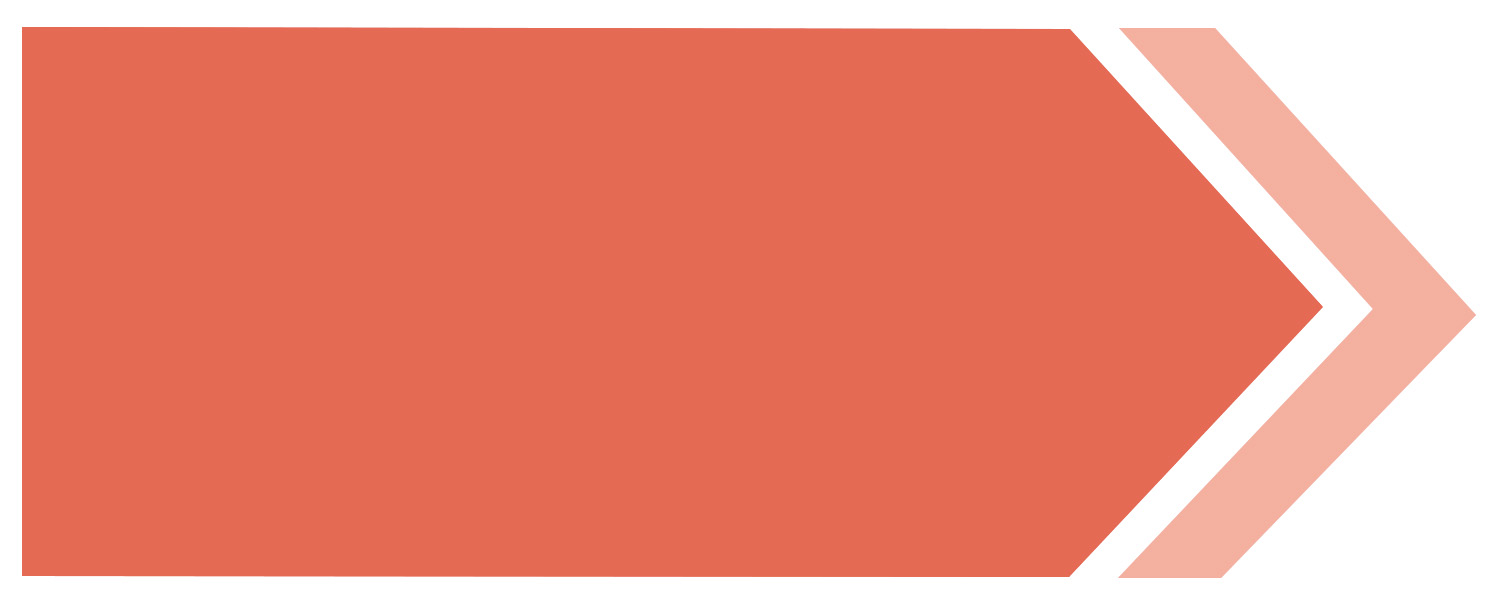 Police complaints:
Statistics for England and Wales 2019/20
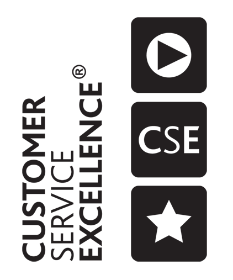 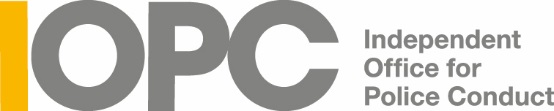 > Introduction
Our police complaints statistics reports include information about the number and type of complaints made. They also set out how these complaints were subsequently dealt with and include demographic data about who complained and who the complaint was about.
[Speaker Notes: The IOPC oversees the police complaints system in England and Wales. Most complaints are handled by the relevant police force. Only the most serious and sensitive matters are independently investigated by the IOPC. These are the type of matters that have the potential to affect public confidence in the police, such as deaths and serious injuries. 

We collect information from all police forces in England and Wales about the type of complaints they are receiving and how long it takes them to look into the issues (allegations) raised. Each year, we publish statistics about the complaints received. We also produce quarterly performance data for all police forces.]
> Introduction
Unlike previous editions of our annual complaints statistics, the 2019/20 report does not include a detailed discussion of the findings and what they might indicate about how the police complaints system is performing. 
This is because significant changes to the complaints system were  introduced on 1 February 2020 through the Policing and Crime Act 2017. 
Without a full year’s data, it would not be meaningful to compare these statistics to previous years.
[Speaker Notes: The Policing and Crime Act 2017 and supporting regulations introduced changes to the police complaints and disciplinary systems. These changes came into effect on 1 February 2020.

The 2019/20 annual statistics only contain information for complaints that have not been affected by the Policing and Crime Act 2017, which are complaints received by police forces in England and Wales prior to 1 February 2020, with the exception of the British Transport Police, who have continued to operate under the previous legislation. 

Complaints recorded from 1 February 2020 will be published alongside the 2020/21, with early indications at the beginning of 2021.]
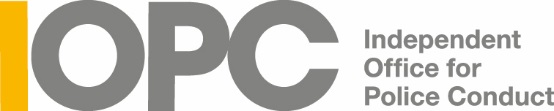 > Statistical findings this year
Between 1 April 2019 and 31 January 2020 police forces recorded 28,223 complaints containing 54,015 allegations; 86% were recorded within the target of ten working days.Allegations of ‘other neglect or failure in duty’ accounted for 41% of all allegations recorded, in line with the trend in previous years. This category relates to how officers responded to our investigated incidents and can cover a wide range of issues. Almost half of all allegations were handled through local resolution (48%), with over a third subject to a local investigation (39%). This reflects the trend seen last year to use local resolution for an increasing number of complaints. On average, local resolutions took significantly less time to conclude than local investigations (73 and 151 working days respectively).
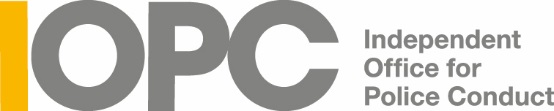 > Statistical findings this year
When a complainant is unhappy with the way their complaint has been handled, there is a right of appeal. Appeals are handled by the appropriate body which can be the Chief Officer of the police force or the IOPC. Chief officers received 3,512 appeals and upheld 16% of those following local resolution and 15% of those following investigations. The IOPC dealt with 2,858 appeals and upheld 49% of those following local resolution and 34% of those following investigation by the police force. The IOPC also dealt with all appeals relating to the non-recording of complaints and upheld 40% of those.
[Speaker Notes: For complaints referred to in the 2019/20 statistics the appeals system was still in place. Reviews, referred to earlier in this presentation, apply to complaints made after 1 February 2020.

Only a small proportion of the 2,858 appeals the IOPC dealt with related to local resolutions (3%), we upheld 49% (of that small proportion). 
Local investigation appeals accounted for 44% of all the appeals we saw, the remaining majority were non-recording, of which the IOPC handled all this type. (next slide but linked to this point) This has been superseded by new legislation.]
> Changes to the complaints system
The changes to the complaints system introduced on 1 February 2020 aim to simplify the complaints system. Making it easier to navigate and putting a greater emphasis on handling complaints in a reasonable and proportionate manner.
The reforms have broadened the definition of a complaint to “any expression of dissatisfaction with a police force” and introduced a single right to review that looks at whether the outcome of the complaint was reasonable and proportionate. This right to review replaced various appeal rights.
[Speaker Notes: An effective complaints system is vital for public confidence in policing and that is why we have welcomed the changes brought in by the Government earlier this year. 

We agree that all complaints should receive a reasonable and proportionate response and welcome the introduction of a simplified process for review when complainants are not satisfied with that response.]
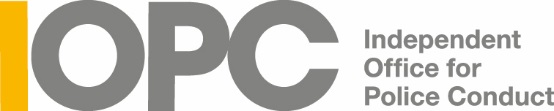 > Changes to the complaints system
Complaints can be resolved quickly and if the complainant is satisfied, then their complaint will not be recorded under the Police Reform Act 2002 (although details about it will be logged). 

Complainants can ask for their complaint to be recorded if they are unhappy that it has not been recorded.

By law, certain serious complaints must be recorded and certain types of serious complaints must be referred to the IOPC.

If a complainant is unhappy with the outcome, they can apply for a review.
[Speaker Notes: Complaints can be resolved quickly and if the complainant is satisfied, then their complaint will not be recorded under the Police Reform Act 2002 (although details about it will be logged). If the complaint cannot be resolved quickly then the police force must record it and handle it under Schedule 3 of the Police Reform Act 2002. This may or may not involve an investigation

By law, certain serious complaints must be recorded. This includes complaints that could result in criminal charges for an officer, if the allegation was proven. 

For certain serious complaints, the force may carry out an investigation. 

Certain types of serious complaints must be referred to the IOPC, such as when someone dies or is seriously injured during contact with the police, cases of serious corruption, or allegations that an officer seriously assaulted someone or committed a serious sexual offence. The IOPC then decides whether the complaint should be handled by us or by the police force. 

If a complainant is unhappy with the outcome, they can apply for a review. Depending on the complaint, the review may be done by the police and crime commissioner for the police force involved in the complaint, or it may be done by the IOPC.]
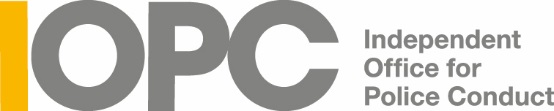 > Changes to the complaints system
Another of the key reforms is the use of reflective practice, which sits at the heart of the new complaints and discipline systems. Reflective practice aims to drive a culture change, where reflection informs personal and professional development with participation as the key.
[Speaker Notes: We will continue to work closely with the police and other policing bodies to help them embed the new reforms to help ensure they deliver an improved complaints system for both complainants and the police.]
> To find out more
The full report is available on our website. 

If you have difficulties accessing the report please email, content_design_team@policeconduct.gov.uk

If you have any questions about the report please email oversight@policeconduct.gov.uk 

Website: www.policeconduct.gov.uk
Twitter: @policeconduct
Email: enquiries@policeconduct.gov.uk
Phone: 0300 020 0096